Scientific Notation
Write this in your notes
Scientific Notation
SWBAT:
convert from standard notation to scientific notation
convert from scientific notation to standard notation
use a calculator to do math on numbers in scientific notation
REVIEW
The Scientific Method
This unit will cover some basic skills you will need in chemistry this year
Measurement
Significant Digits
Units
Dimensional Analysis
Scientific Notation
Graphing
What is Scientific Notation
Scientific notation was created as a way to deal with very large and very small numbers
It has the added benefit of simplifying significant digits
In chemistry, you will have to do computations with very large and very small numbers
You will be expected to be able to use scientific notation to successfully get the correct answer
The Hope Diamond
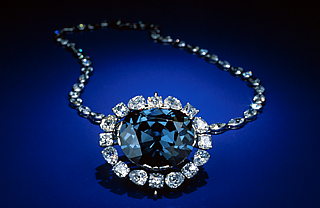 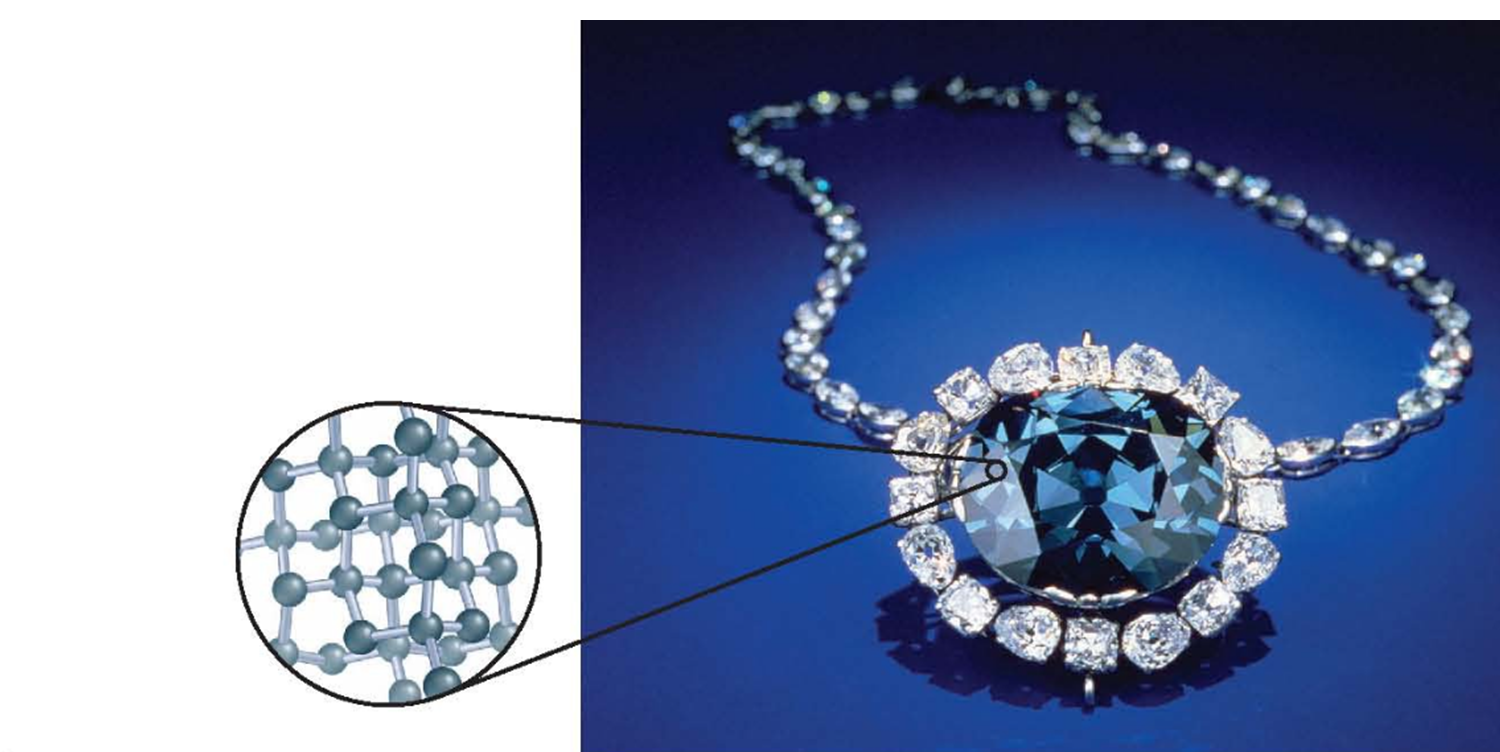 460
sextillion
Contains lots of carbon atoms
460,000,000,000,000,000,000,000 atoms
Each atom has very little mass
0.00000000000000000000002 grams
When numbers are really big or really small, it is easier to express them in terms of scientific notation
Scientific Notation
exponent
sign
exponent
number
coefficient
x  10
+
6
4.3
x 10
4.3
x 1,000,000
4,300,000
Write this in your notes
Scientific Notation
exponent
sign
exponent
number
coefficient
x  10
You Must Be Able To:
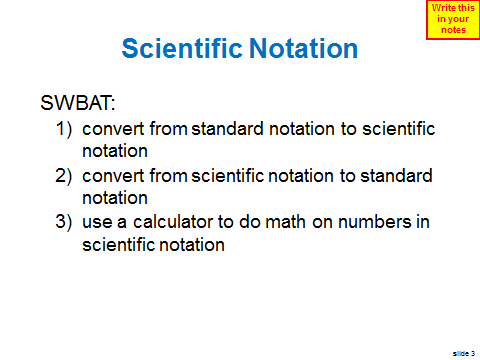 Standard into Scientific Notation
81400
4
3
2
1
81,400
sig figs only
Move the decimal point until number is ≥1 and <10
coefficient
exponent
number
Count how many place the decimal was moved
exponent
sign
If number > 1, sign is positive
If number < 1, sign is negative
exponent
sign
exponent
number
+
4
8.14 x  104
coefficient
x  10
8.14
Standard into Scientific Notation
000708
1
2
3
0.00708
Move the decimal point until number is ≥1 and <10
coefficient
exponent
number
Count how many place the decimal was moved
exponent
sign
If number > 1, sign is positive
If number < 1, sign is negative
exponent
sign
exponent
number
–
3
7.08 x  10–3
coefficient
x  10
7.08
Check for Understanding 1
50.40
Move the decimal point until number is ≥1 and <10
coefficient
exponent
number
Count how many place the decimal was moved
exponent
sign
If number > 1, sign is positive
If number < 1, sign is negative
use all
sig figs
5.040 x  101
Check for Understanding 2
0.00000720
Move the decimal point until number is ≥1 and <10
coefficient
exponent
number
Count how many place the decimal was moved
exponent
sign
If number > 1, sign is positive
If number < 1, sign is negative
use all
sig figs
7.20 x  10–6
You Must Be Able To:
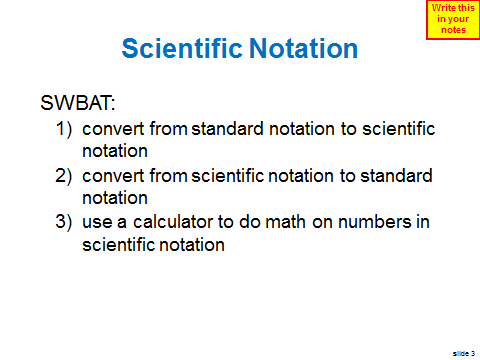 Scientific into Standard Notation
610
0
1
2
3
6100
add non-sig zeros
exponent
number
Move decimal point as many places as the exponent
exponent
sign
If positive, number gets bigger
If negative, number gets smaller
Write the coefficient as shown but without the decimal point
coefficient
+
3
x  10
6.10
Scientific into Standard Notation
000
537
4
3
2
1
0.000537
add non-sig zeros
exponent
number
Move decimal point as many places as the exponent
exponent
sign
If positive, number gets bigger
If negative, number gets smaller
Write the coefficient as shown but without the decimal point
coefficient
–
4
x  10
5.37
Check for Understanding 3
0.0000409
add non-sig zeros
exponent
number
Move decimal point as many places as the exponent
exponent
sign
If positive, number gets bigger
If negative, number gets smaller
Write the coefficient as shown but without the decimal point
coefficient
4.09 x  10–5
Check for Understanding 4
409,000
add non-sig zeros
exponent
number
Move decimal point as many places as the exponent
exponent
sign
If positive, number gets bigger
If negative, number gets smaller
Write the coefficient as shown but without the decimal point
coefficient
4.09 x  105
Check for Understanding 5
Convert 8,340,000 into scientific notation

Convert 0.00556 into scientific notation

Convert 4.06 x 10-8 into normal notation

Convert 9.11 x 1012 into normal notation
Check for Understanding 5
Convert 8,340,000 into scientific notation
8.34 x 106
Convert 0.00556 into scientific notation

Convert 4.06 x 10-8 into normal notation

Convert 9.11 x 1012 into normal notation
Check for Understanding 5
Convert 8,340,000 into scientific notation
8.34 x 106
Convert 0.00556 into scientific notation
5.56 x 10-3
Convert 4.06 x 10-8 into normal notation

Convert 9.11 x 1012 into normal notation
Check for Understanding 5
Convert 8,340,000 into scientific notation
8.34 x 106
Convert 0.00556 into scientific notation
5.56 x 10-3
Convert 4.06 x 10-8 into normal notation
0.0000000406
Convert 9.11 x 1012 into normal notation
Check for Understanding 5
Convert 8,340,000 into scientific notation
8.34 x 106
Convert 0.00556 into scientific notation
5.56 x 10-3
Convert 4.06 x 10-8 into normal notation
0.0000000406
Convert 9.11 x 1012 into normal notation
9,110,000,000,000
The Hope Diamond
Write these values in scientific notation
Contains lots of carbon atoms
460,000,000,000,000,000,000,000 atoms

Each atom has very little mass
0.00000000000000000000002 grams
The Hope Diamond
Write these values in scientific notation
Contains lots of carbon atoms
460,000,000,000,000,000,000,000 atoms
4.6 x 1023 atoms
Each atom has very little mass
0.00000000000000000000002 grams
The Hope Diamond
Write these values in scientific notation
Contains lots of carbon atoms
460,000,000,000,000,000,000,000 atoms
4.6 x 1023 atoms
Each atom has very little mass
0.00000000000000000000002 grams
2 x 10-23 grams
You Must Be Able To:
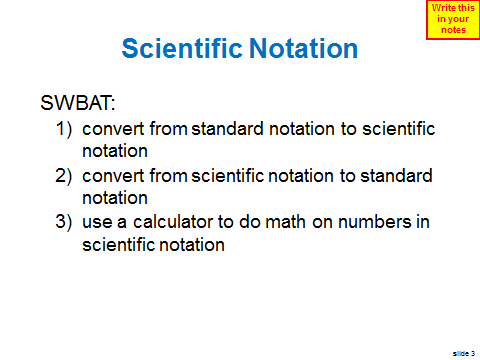 Scientific Notation Computations
2.2 x 10–11   x    9.7 x 1015   
		=    2.134 x 105	
		=    2.1 x 105
Demo on TI calculator
Write equation on the board
Texas Instruments - 
Use EE button.  It automatically links the coefficient and exponent
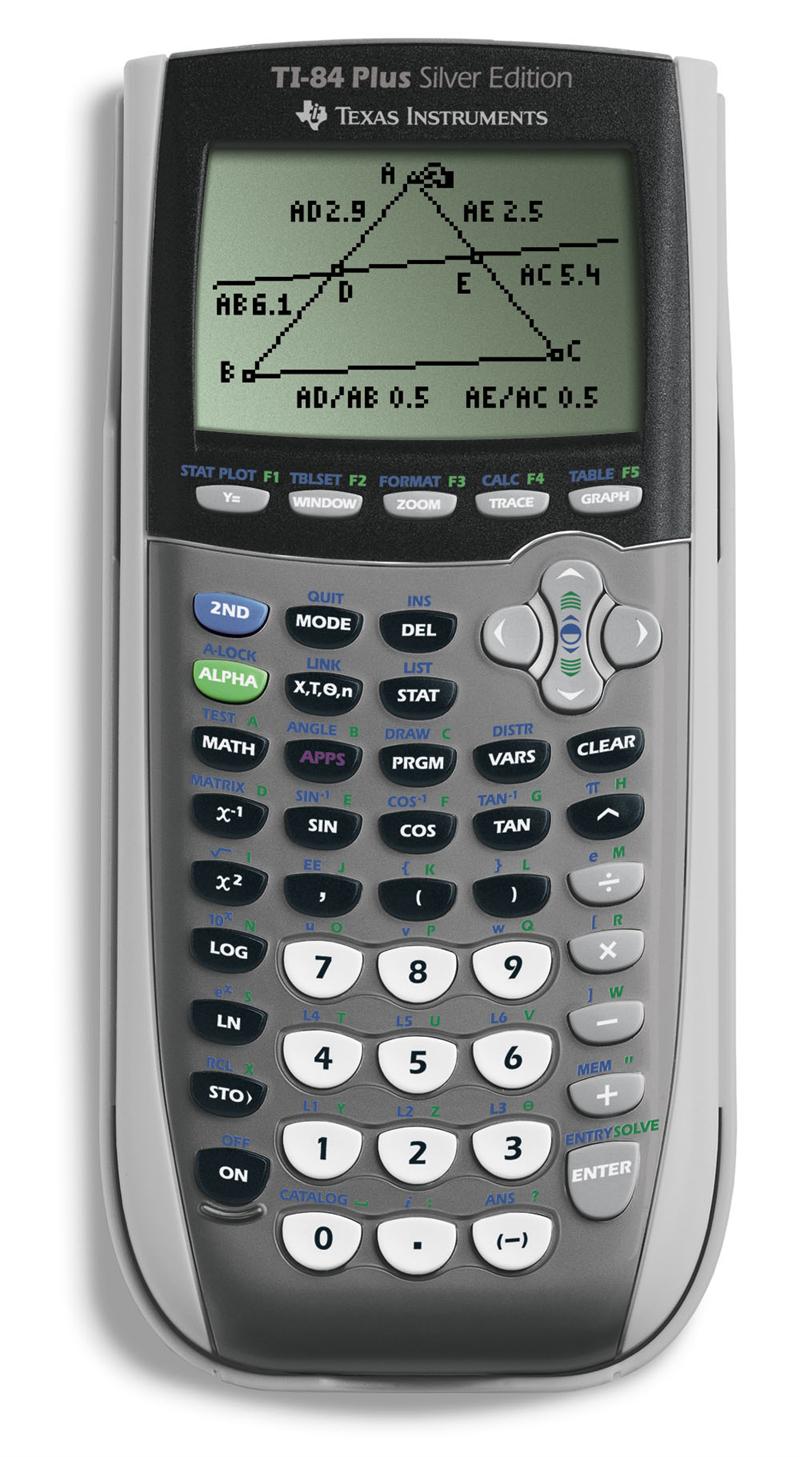 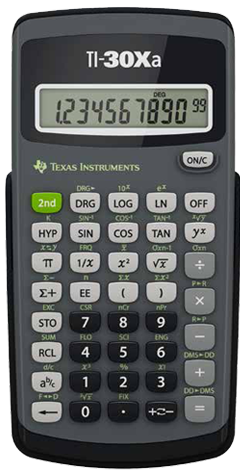 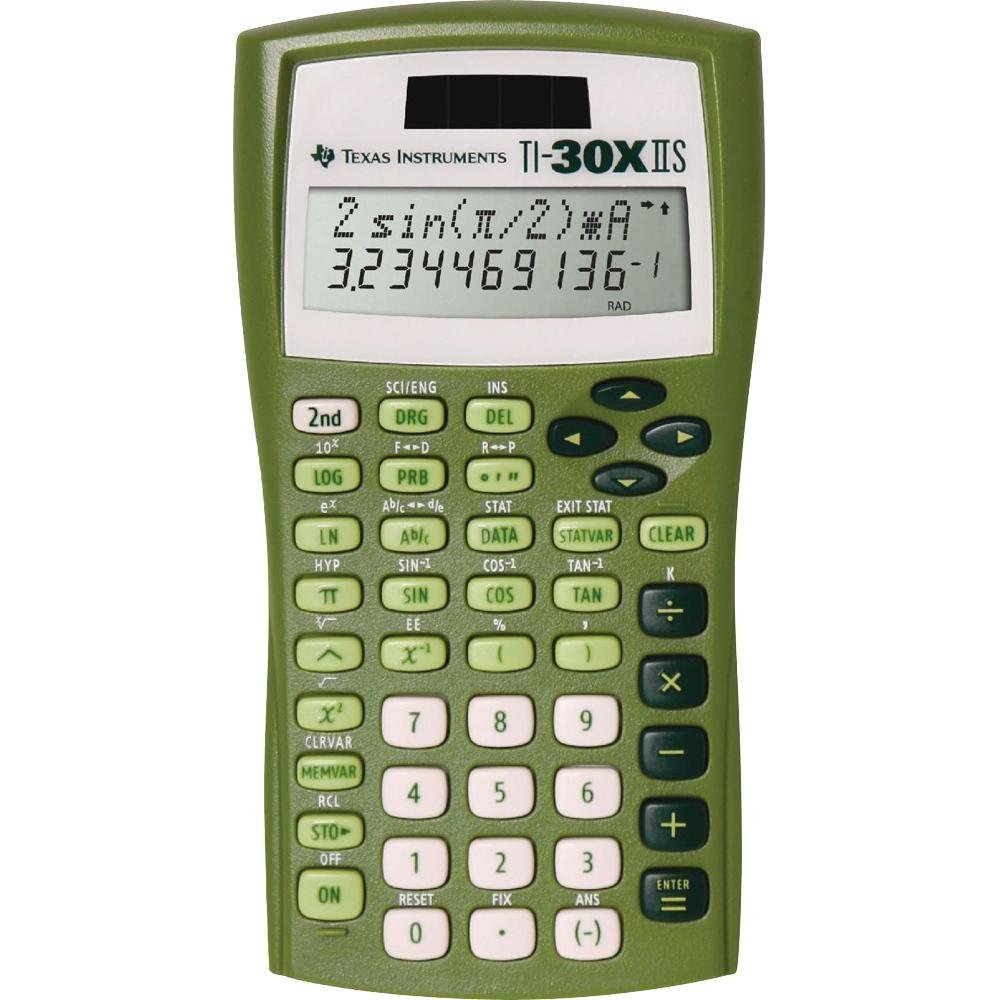 Scientific Notation Computations
2.2 x 10–11   
X    
9.7 x 1015   
=	
2.134 x 105
2
.
2
EE
(-)
1
1
X
9
.
7
EE
1
5
ENTER
All others use 10x  or 10n button, or if  you want to use the caret (^) button on a Texas Instruments - 
Put parentheses around the entire number (2 x 10-6)
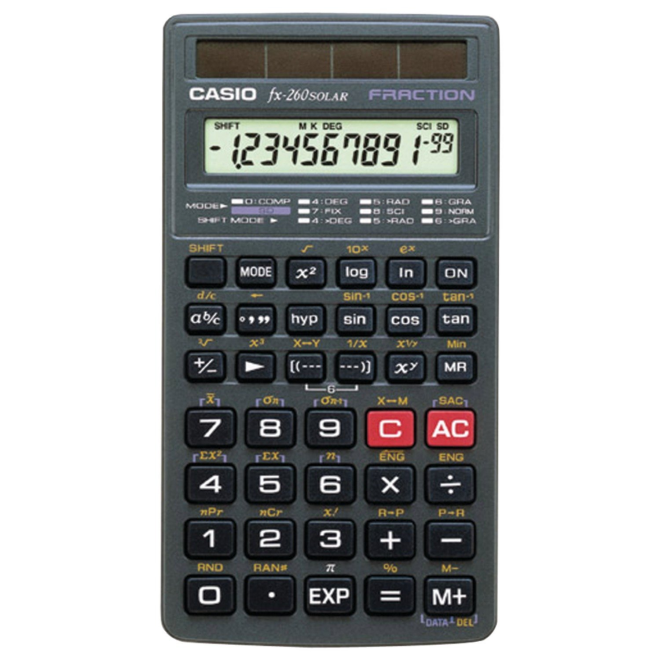 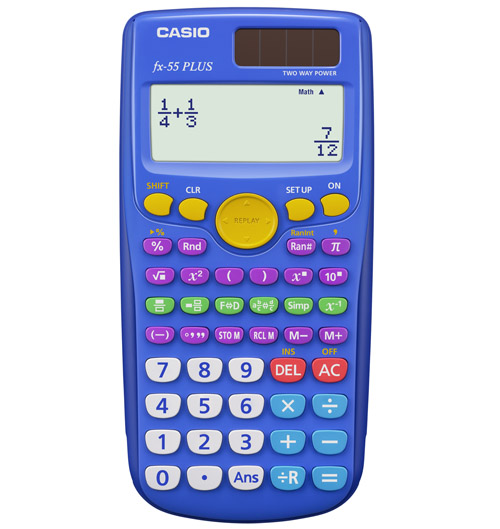 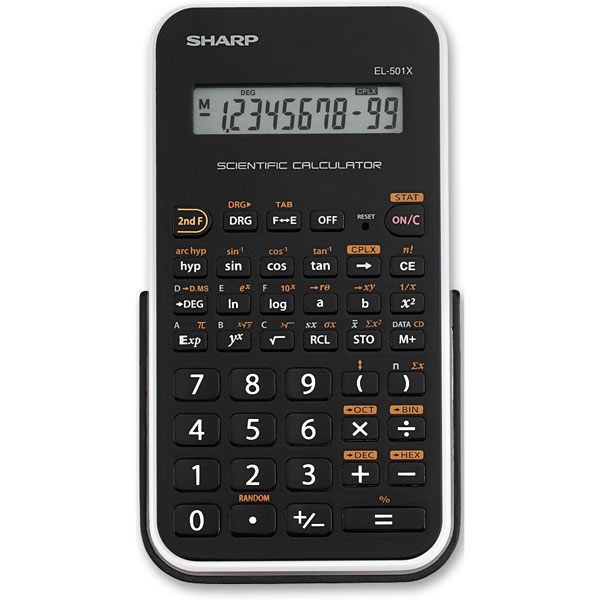 Check for Understanding 6
1)	6.0 x 10–7  *  3.0 x 103	
 
2)	6.7 x 10–7  *  3.7 x 103	
		3
3)	9.0 x 10–6  +  9.6 x 10–4	
 		4
4)	1.24 x 106 –  8.3 x 105	
 
5)	8 x 10–3  ¸  2 x 10–6
Check for Understanding 6
1)	6.0 x 10–7  *  3.0 x 103	 1.8 x 10–3
 
2)	6.7 x 10–7  *  3.7 x 103	
		3
3)	9.0 x 10–6  +  9.6 x 10–4	
 		4
4)	1.24 x 106 –  8.3 x 105	
 
5)	8 x 10–3  ¸  2 x 10–6
Check for Understanding 6
1)	6.0 x 10–7  *  3.0 x 103	 1.8 x 10–3
 
2)	6.7 x 10–7  *  3.7 x 103	 2.5 x 10–3
		not 2.479 x 10–3
3)	9.0 x 10–6  +  9.6 x 10–4	
 		4
4)	1.24 x 106 –  8.3 x 105	
 
5)	8 x 10–3  ¸  2 x 10–6
Check for Understanding 6
1)	6.0 x 10–7  *  3.0 x 103	 1.8 x 10–3
 
2)	6.7 x 10–7  *  3.7 x 103	 2.5 x 10–3
		not 2.479 x 10–3
3)	9.0 x 10–6  +  9.6 x 10–4	9.7 x 10–4
 		not 9.69 x 10–4
4)	1.24 x 106 –  8.3 x 105	
 
5)	8 x 10–3  ¸  2 x 10–6
Sig Fig Rules Apply
3)	9.0 x 10–6  +  9.6 x 10–4	9.7 x 10–4
 		not 9.69 x 10–4
  	0.0000090
+	0.00096    
		0.0009690
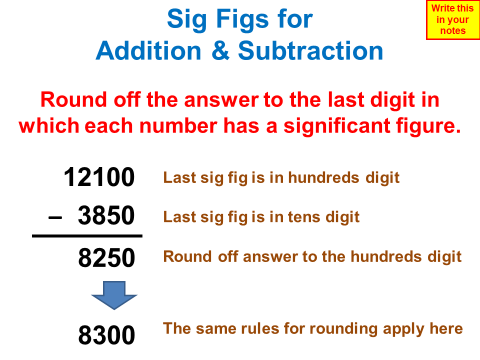 0.00097
Check for Understanding 6
1)	6.0 x 10–7  *  3.0 x 103	 1.8 x 10–3
 
2)	6.7 x 10–7  *  3.7 x 103	 2.5 x 10–3
		not 2.479 x 10–3
3)	9.0 x 10–6  +  9.6 x 10–4	9.7 x 10–4
 		not 9.69 x 10–4
4)	1.24 x 106 –  8.3 x 105	
 
5)	8 x 10–3  ¸  2 x 10–6
Check for Understanding 6
1)	6.0 x 10–7  *  3.0 x 103	 1.8 x 10–3
 
2)	6.7 x 10–7  *  3.7 x 103	 2.5 x 10–3
		not 2.479 x 10–3
3)	9.0 x 10–6  +  9.6 x 10–4	9.7 x 10–4
 		not 9.69 x 10–4
4)	1.24 x 106 –  8.3 x 105	4.1 x 105
 
5)	8 x 10–3  ¸  2 x 10–6
Check for Understanding 6
1)	6.0 x 10–7  *  3.0 x 103	 1.8 x 10–3
 
2)	6.7 x 10–7  *  3.7 x 103	 2.5 x 10–3
		not 2.479 x 10–3
3)	9.0 x 10–6  +  9.6 x 10–4	9.7 x 10–4
 		not 9.69 x 10–4
4)	1.24 x 106 –  8.3 x 105	4.1 x 105
 
5)	8 x 10–3  ¸  2 x 10–6	4 x 103
		not 4 x 10–9
Write this in your notes
Common Calculator Error
8 x 10-3  ÷  2 x 10-6  =
Correct
Incorrect
Why does this happen?
When typing the equation into the calculator, the "2"
and the "10-6".  Instead of dividing by 10-6, we have
multiplied by 10-6.
Write this in your notes
How to Avoid this Error
8 x 10-3  ÷  2 x 10-6  =
Enter the equation with "2" and "10-6" in parentheses so you divide by "10-6"
8 x 10-3  ÷  (2 x 10-6 ) = 
The best way to do this depends on the type of calculator you have
Texas Instruments - 
Use EE button.  It automatically links the 2 with 10-6 for all calculations
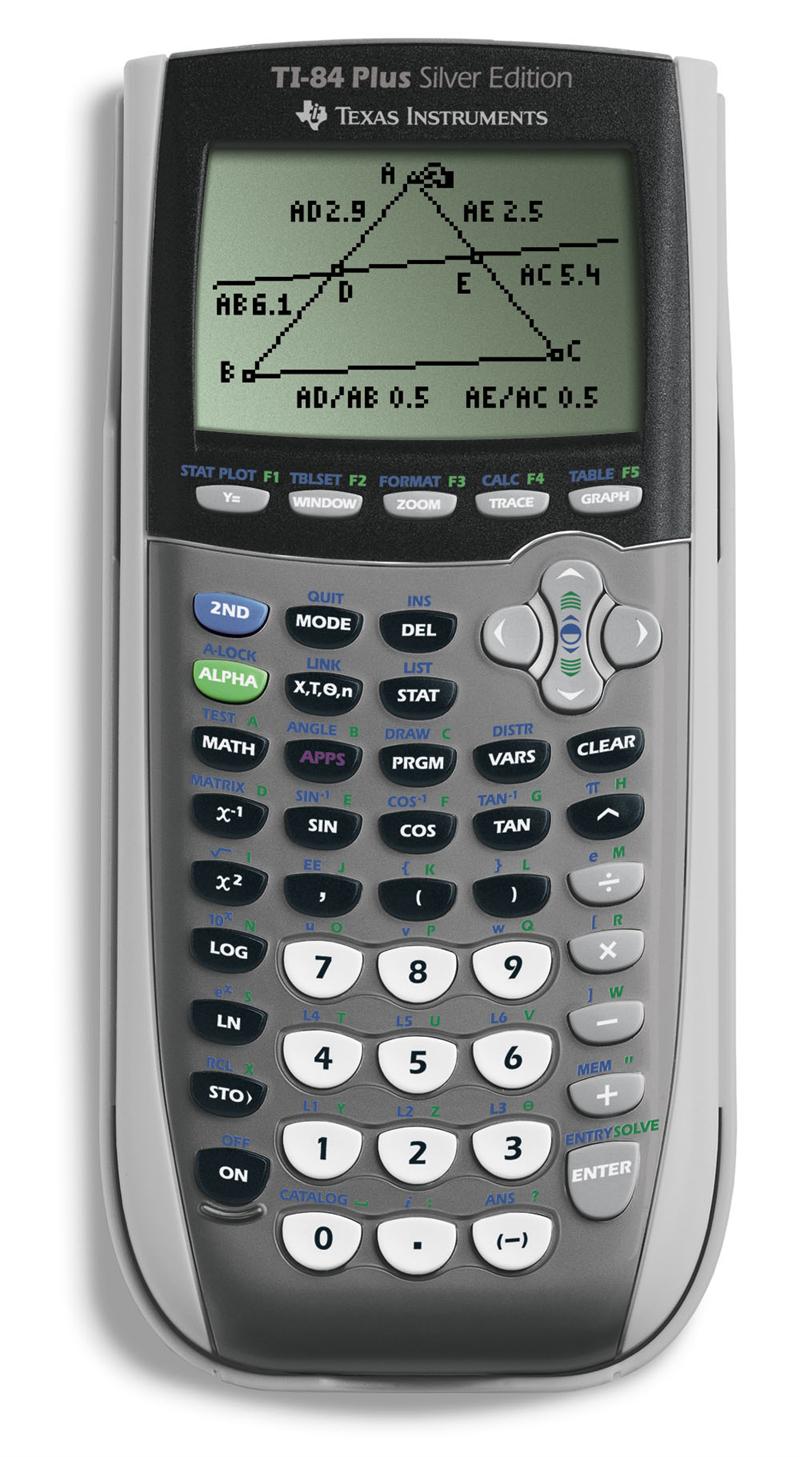 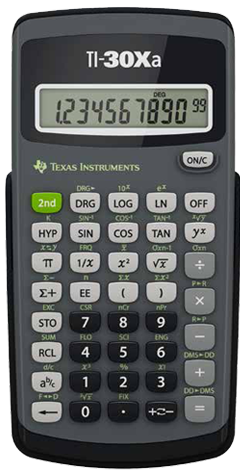 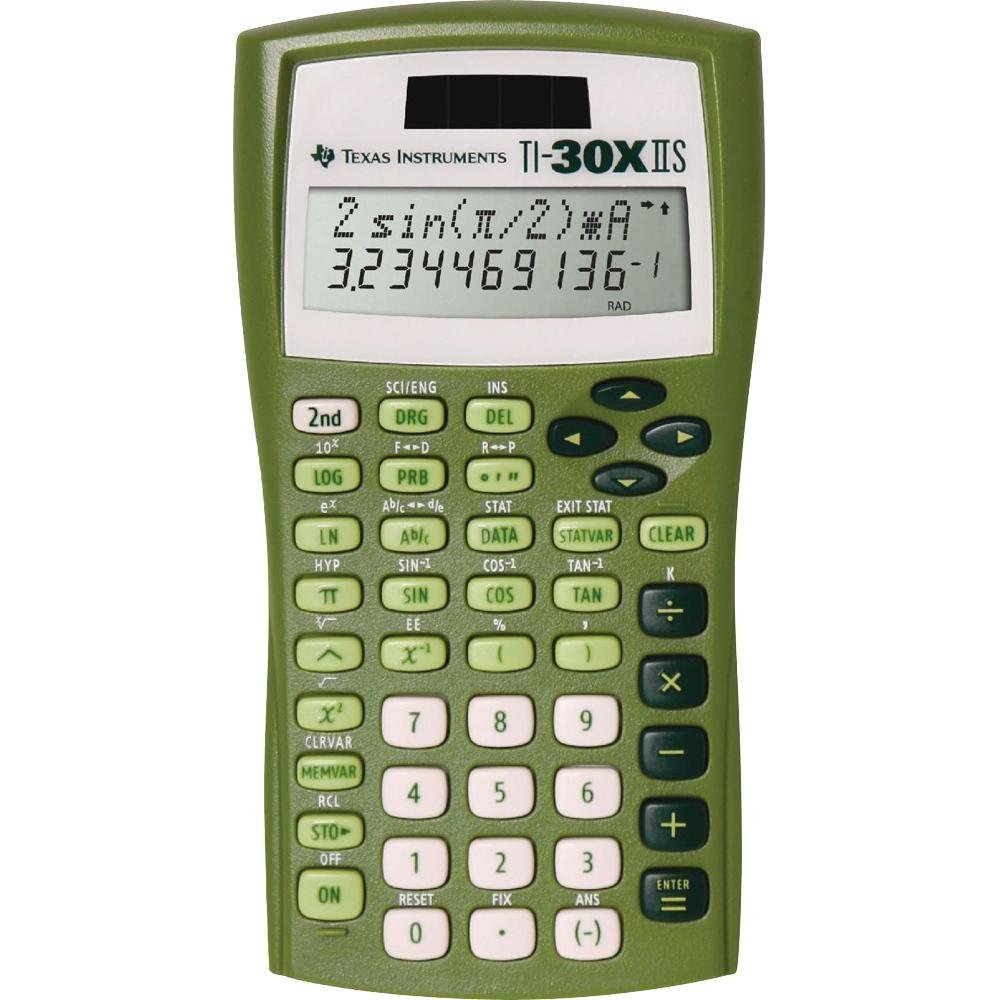 All others use 10x  or 10n button, or if  you want to use the caret (^) button on a Texas Instruments - 
Put parentheses around the entire number (2 x 10-6)
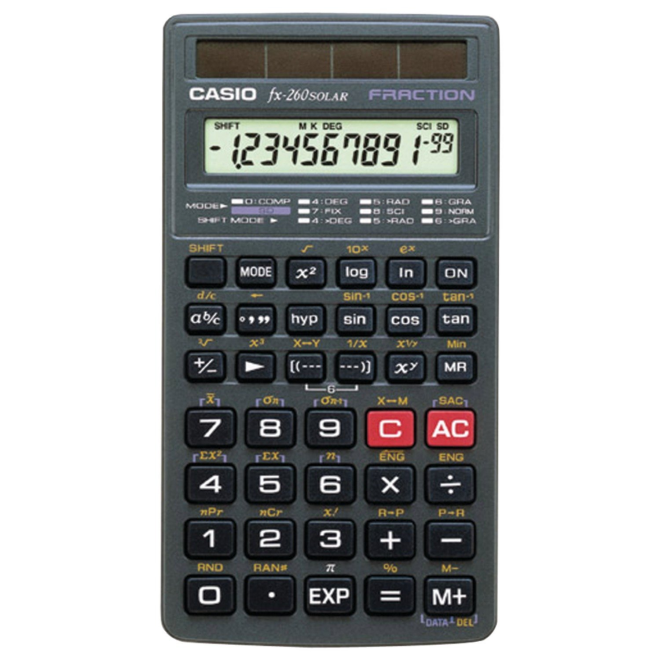 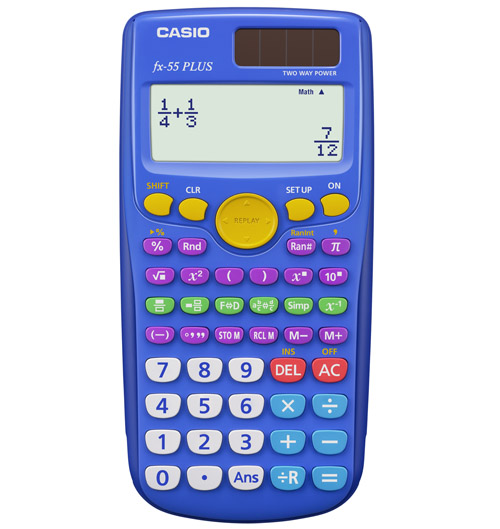 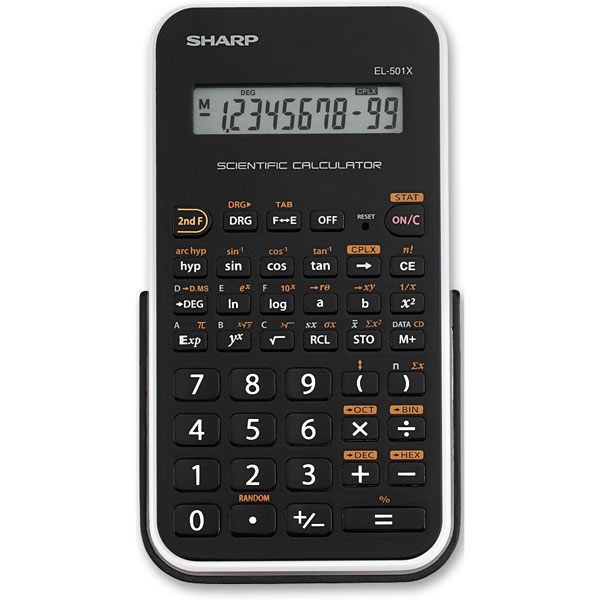 Check for Understanding 7
Check for Understanding 7
Check for Understanding 7
Check for Understanding 7
Check for Understanding 7
Backup Slides
Test #1 - The Scientific Method
30 Questions
21 multiple choice
9 open response
Test will be given after:
Scientific Notation
Review Day (Cold Call)
Write this in your notes
STUDY FOR UNIT TESTS!!!
Unit Tests are comprehensive & difficult
You will be tested on everything we’ve learned
Our in-class review (Cold Call) helps but is not enough by itself
It’s actually best if you study before Cold Call
Your grade will largely depend on your performance on unit tests
Remember you need a 93 to get out of the final
High scores on Unit Tests earn a place on the Wall of Fame
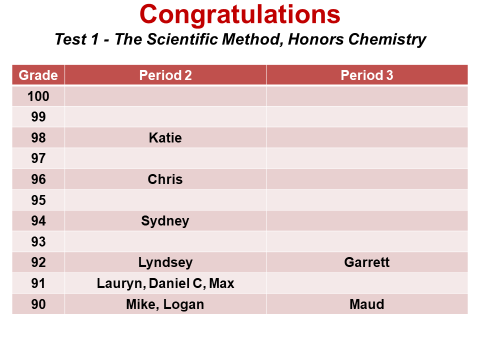 Wall of Fame
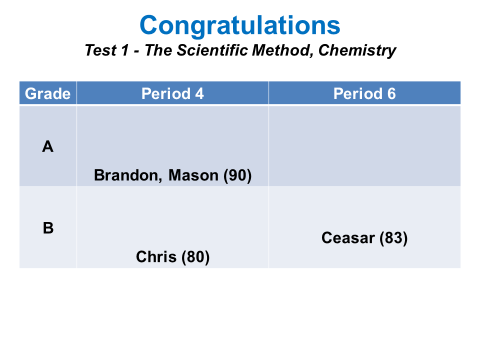 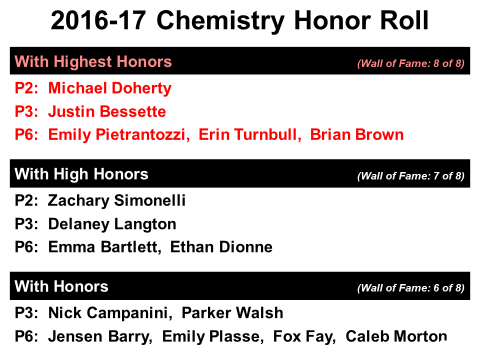 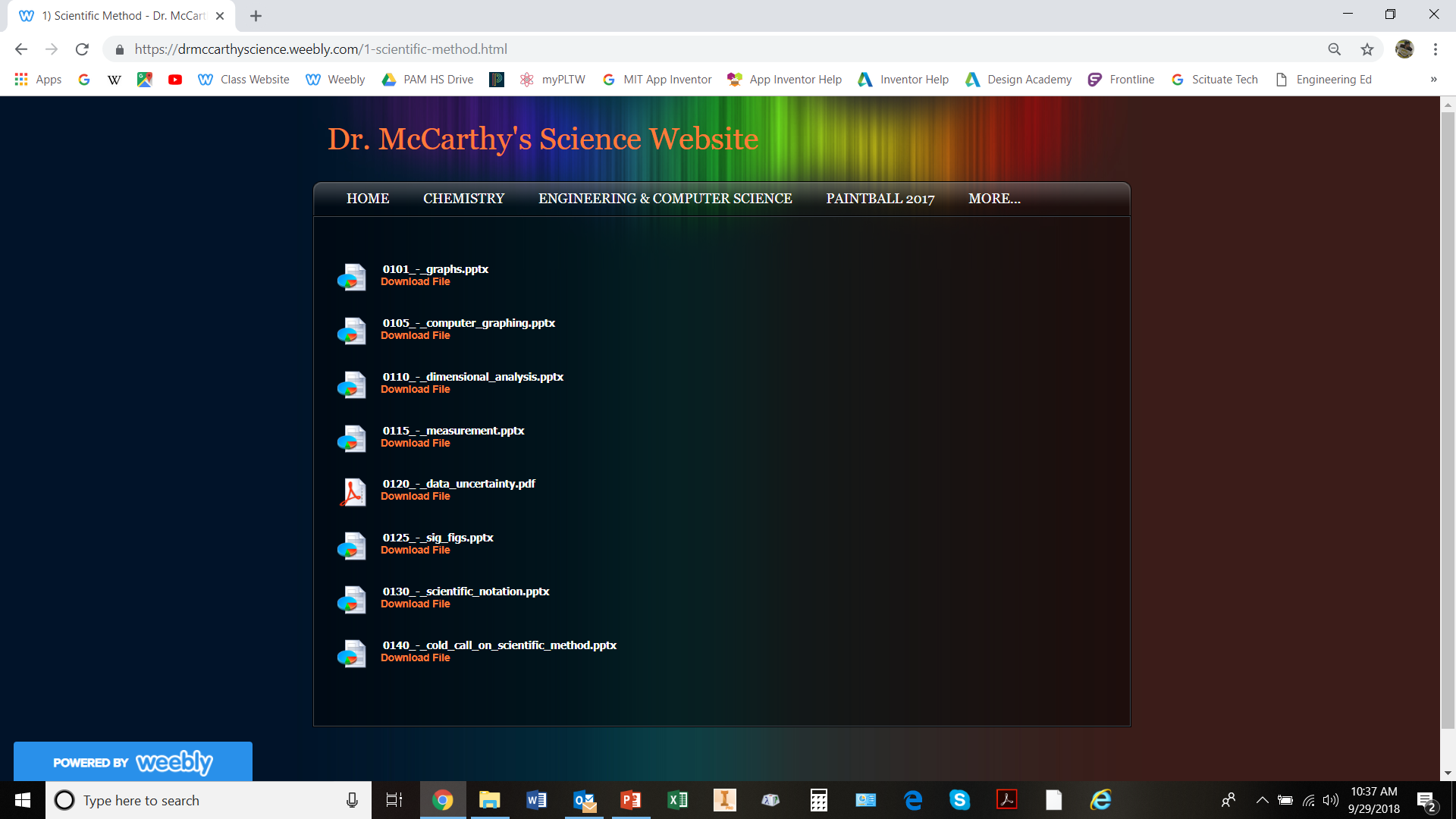 Website has Updated Slides
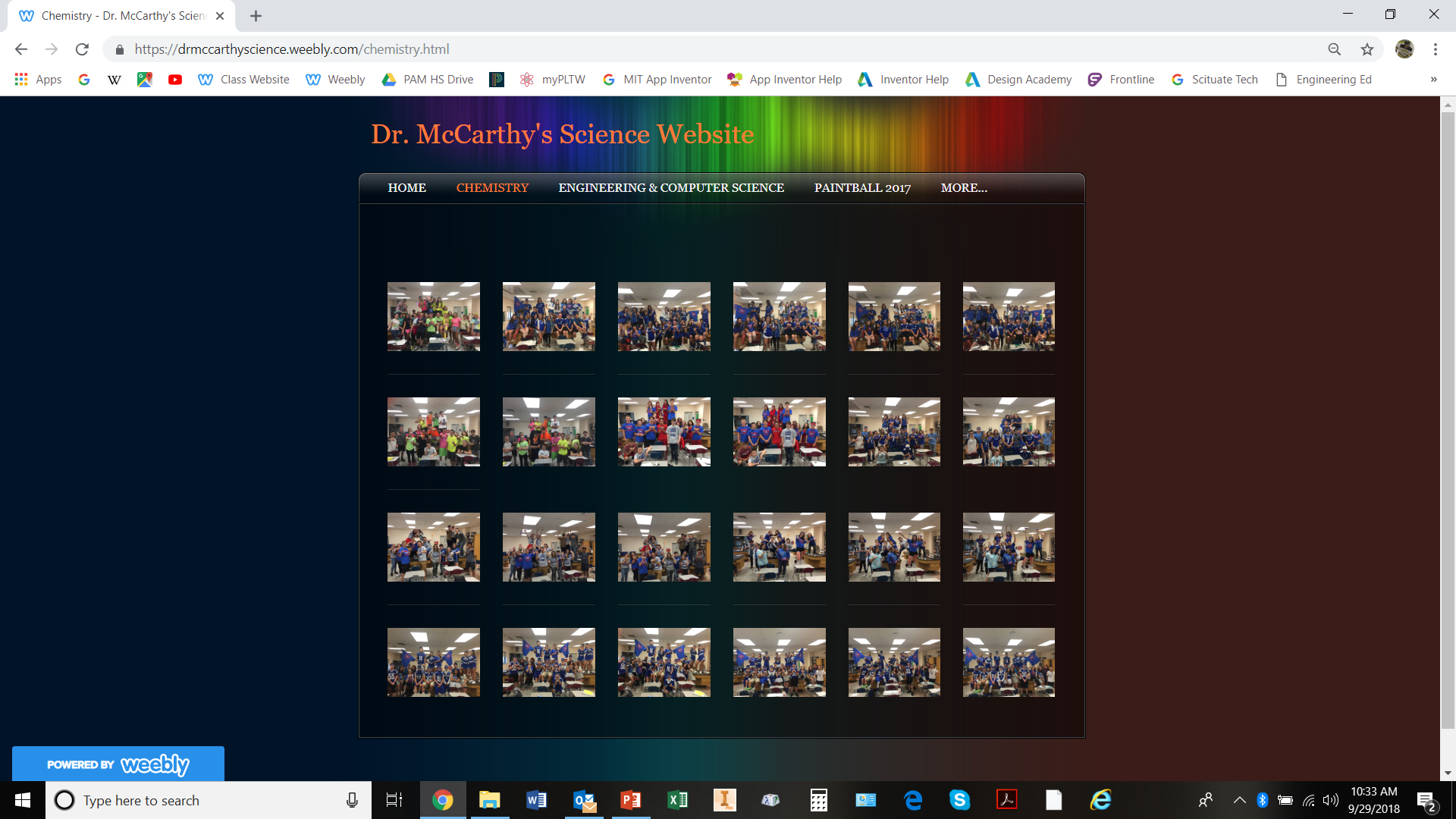 Website also has Class Photos
Write this in your notes
Penny Density Lab
When: as soon as Test #1 is complete
We will review the theory first
Lab Reports due on Friday, October 26
Will count as 2nd quarter grade
Don’t hand them in late!
Don’t waste time in lab
Early Enrollment Program
Incomplete Applications
Technical Issues
Nicole Belanger
Ben Fontes
Madison Medbury

Logan Butkins
Madison Carney
Cam Barry (?)
No Response
Kristen DeMatteo
Luke Gentile
Evan Pendergast
Olivia Santilli

Alysha Agrela
This is a hard deadline – don’t miss it!